Иерархические степени священностлужителей
Епископ – греч. «надзирающий»: а) учит народ, б) совершает богослужения, в) совершает все таинства, г) освящает миро для таинства Миропомазания, д) освящает антиминсы, е) освящает храмы.
Пресвитер – греч. «старейшина» (или священник, иерей). С разрешения епископа а) учит народ, б) совершает богослужения в) совершает таинства, кроме таинства Священства.
Диакон – греч. «служитель». С разрешения епископа а) учит народ, б) помогает при совершении богослужений.
Степени монашествующих
Подготовительная: послушник (трудник), рясофор

Монах (малая схима)

Схимонах (великая схима)
Степени и звания монашествующих:
а) иеродиакон, архидиакон; б) иеромонах, игумен (с греч. «ведущий»), архимандрит (с греч. «начальник овчарни»); в) епископ, архиепископ, митрополит, патриарх.

	Степени и звания белого духовенства:
а) диакон, протодиакон; б) иерей, протоиерей, протопресвитер.
Церковнослужители
Чтецы

Певцы

Свещеносцы

Иподьяконы
Повседневное облачение духовенства и монашествующих
Подрясник
Ряса
Скуфья
Подрясник 
Ряса
Клобук
Мантия
Четки
Параман
Ряса                  Монашеская мантия
Клобук                  Четки
Параман (греч. «добавление к мантии») – означает взятие на себя крестного ига Христова
Великая схима. Куколь и аналав
Повседневное и богослужебное облачение
Одежда чтеца
Стихарь – символизирует собой "ризу спасения и одежду веселия", т.е. означает чистую, спокойную совесть, непорочную жизнь и духовную радость
Коротий фелонь означает посвящение в служение Богу и повиновение священству
Облачение диакона
Диаконские одежды
Стихарь символизирует собой "ризу спасения и одежду веселия", т.е. означает чистую, спокойную совесть, непорочную жизнь и духовную радость. 

Орарь символизирует собой ангельские крылья. 

Поручи  знаменуют также те узы, которыми был связан Иисус Хрис­тос во время страданий.
Священническое облачение
Элементы архиерейского облачения и служения
Куколь патриарха Никона
Лекция 3.Богослужебное время. Круги богослужения. Церковные праздники и посты
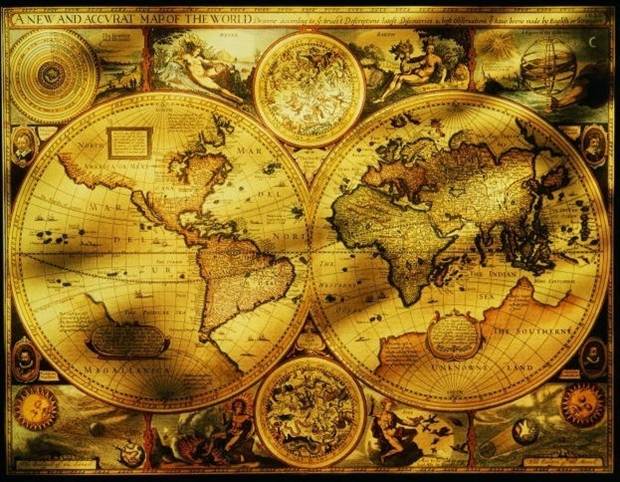 Круги богослужения
Суточный (дневной) круг богослужения
Вечернее богослужение: 9 час, вечерня, повечерие

Утреннее богослужение: полунощница, утреня, 1 час

Дневное богослужение: 3 час, 6 час, последование изобразительных
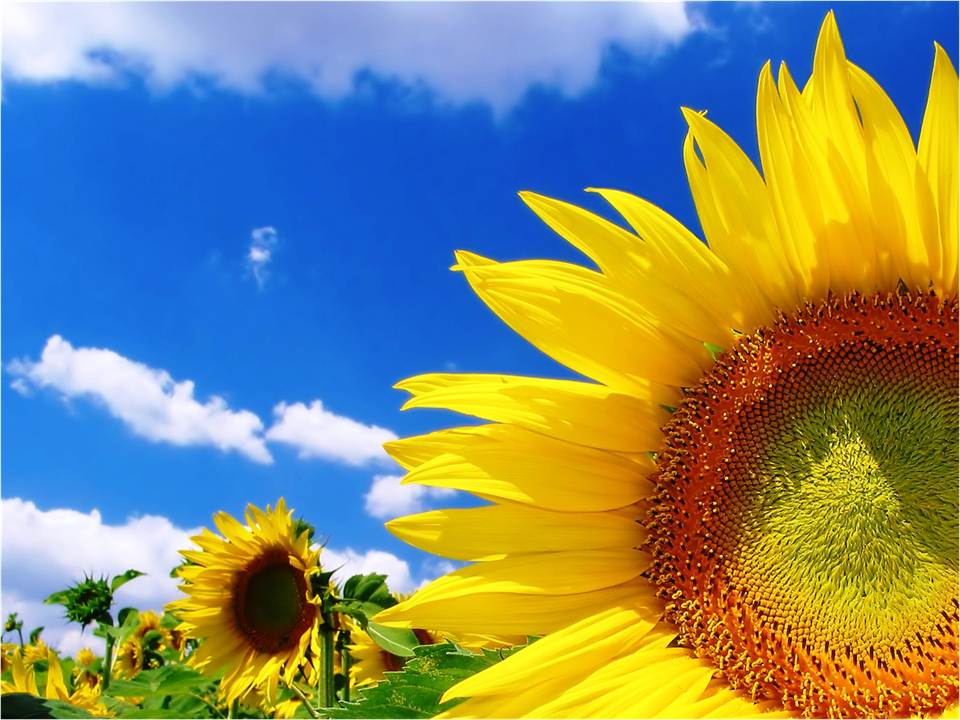 Символика богослужений.
Недельный круг
Годичный круг
Праздники
По посвященности
По времени празднования
По степени торжественности
Праздники
Великие
Средние
Малые
Бденные (          ): великие святые (напр., ап. Иоанн Богослов 8 мая и 26 сент., свт. Николай Чудотворец 6 дек. и 9 мая, храмовые праздники.)
 Полиелейные (          ): прп. Серафим Саровский, Сергий Радонежский, влкмч. Пантелеимон и др.
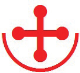 Славословные (         ):
(Положение Ризы Божией Матери, отдание праздников)
Шестиричные (       )
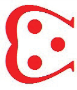 Совершается торжествен-ное Всенощное бдение .
Пасха; 
 Воскресные дни
Двунадесятые праздники; 
5 Великих праздников
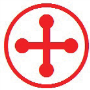 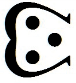 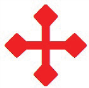 Праздники
Подвижные
(зависят от дня празднования Пасхи)
Неподвижные
(память закреплена за определенным календарным числом)
Господские
Богородичные
В честь святых
Светлое Христово Воскресение. Пасха
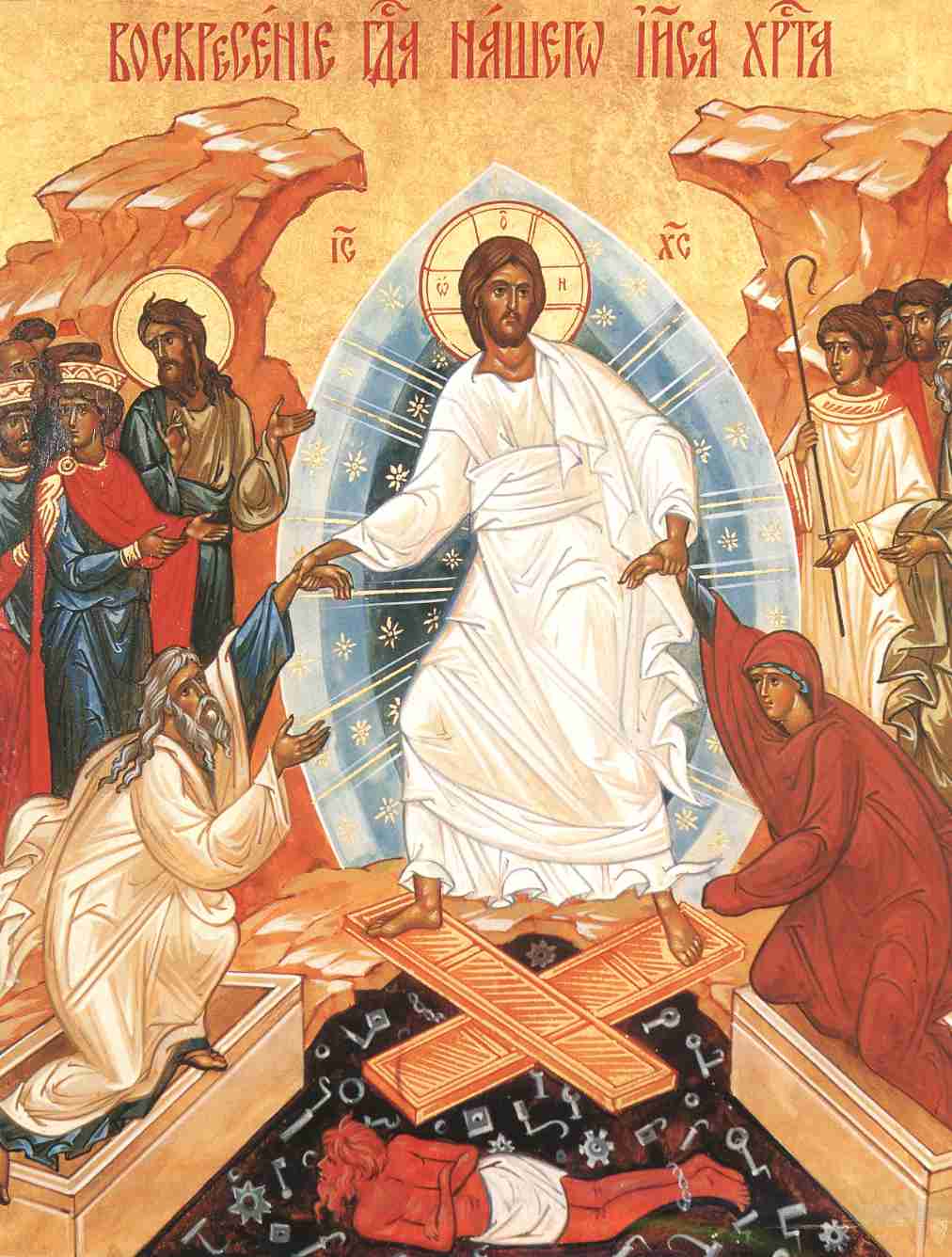 По определению I Вселенского Собора отмечается в первое воскресенье после полнолуния после весеннего равноденствия, и обязательно после еврейской Пасхи (22 марта/4 апр. – 25 апр./8 мая).
Двунадесятые праздники
Рождество Божией Матери (8/21 сент.)
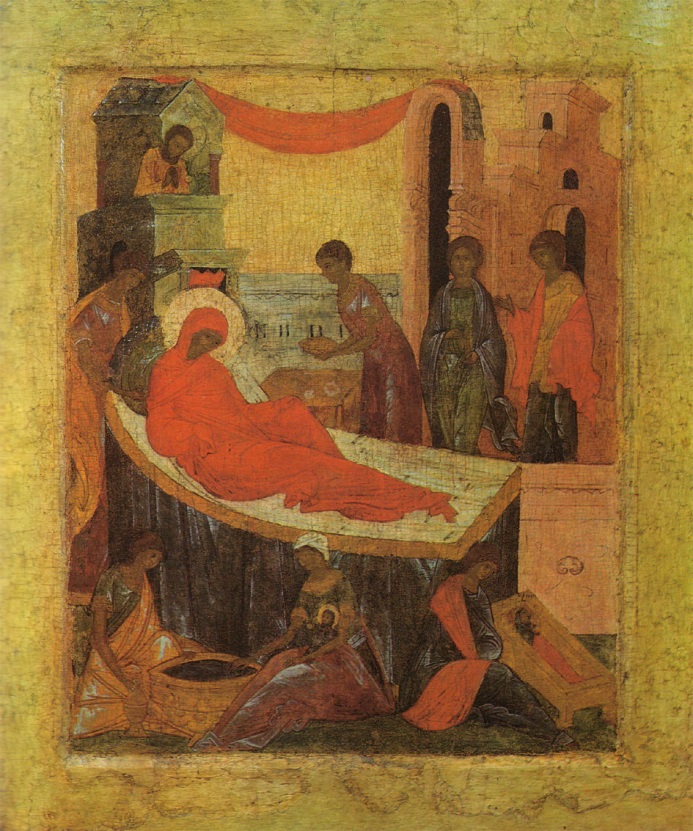 Воздвижение Животворящего Креста Господня (14/27 сент.)
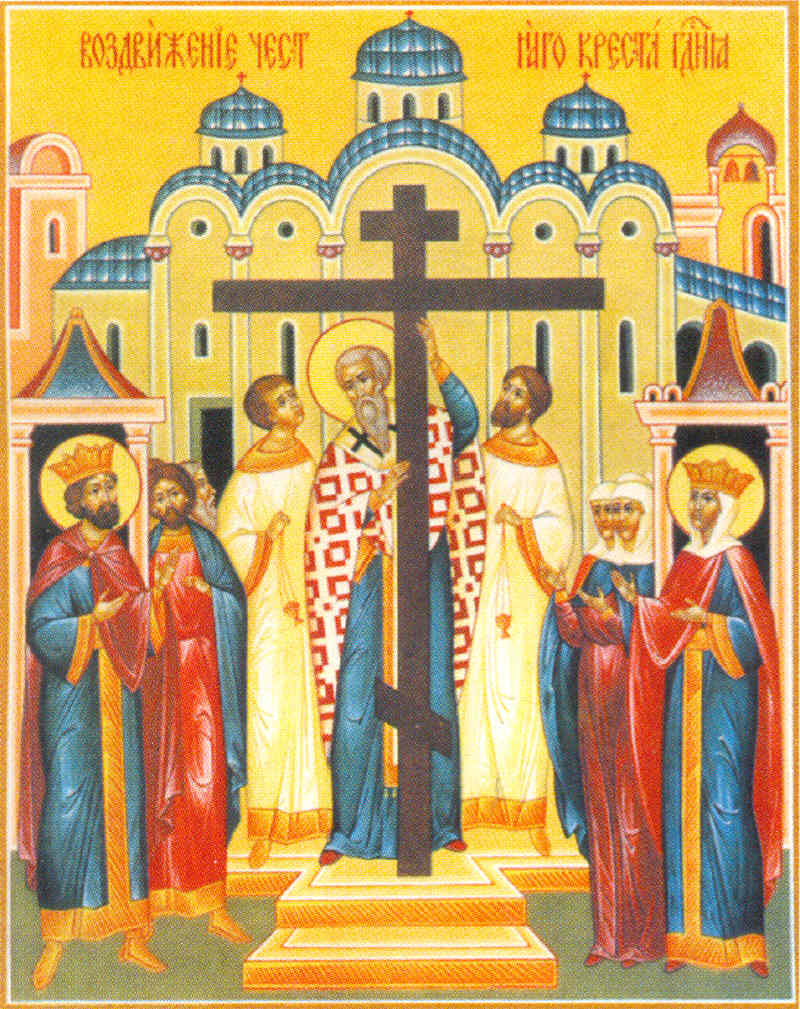 Введение во Храм Божией Матери (21 ноября/4 дек.)
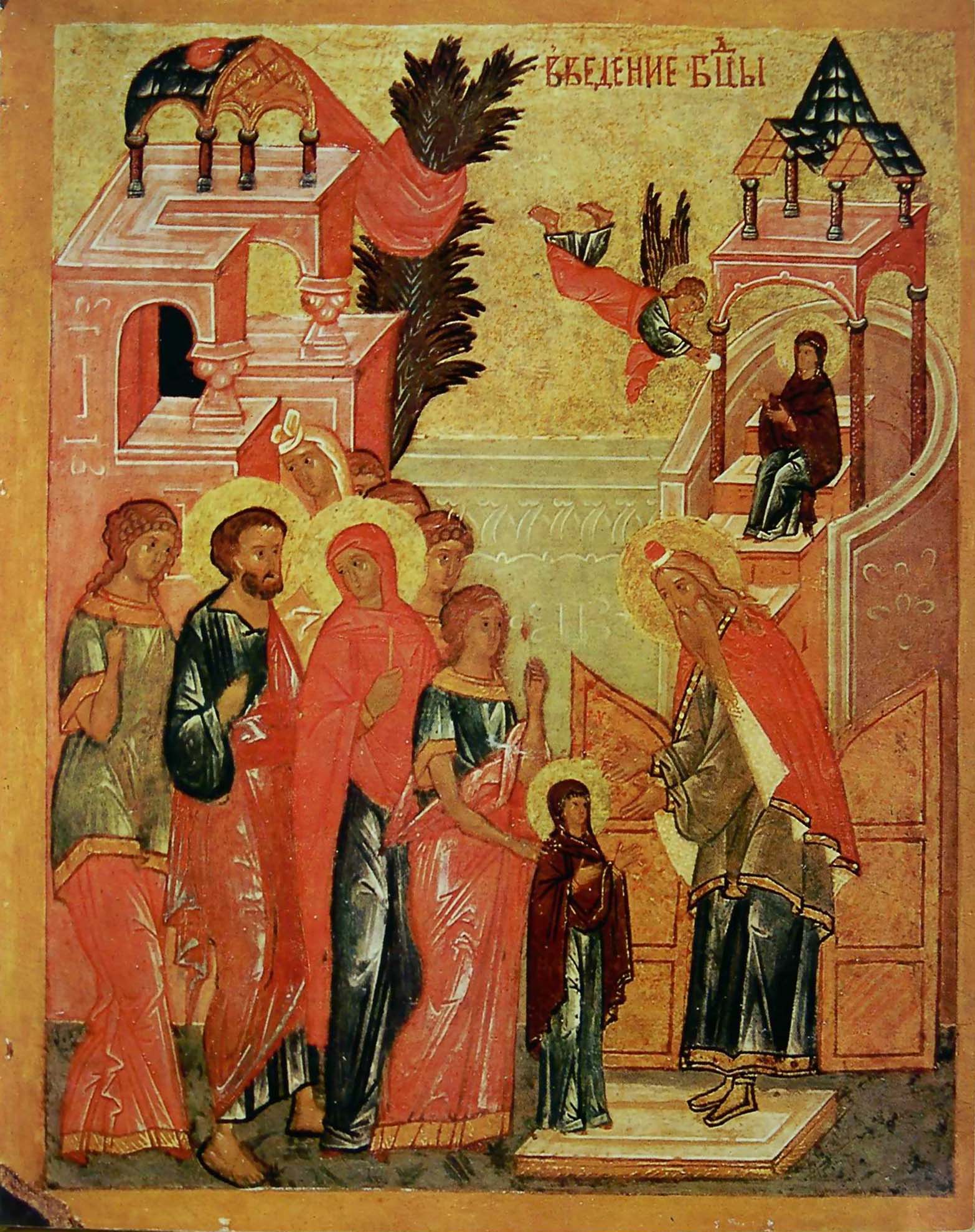 Рождество Христово (25 дек./7 янв.)
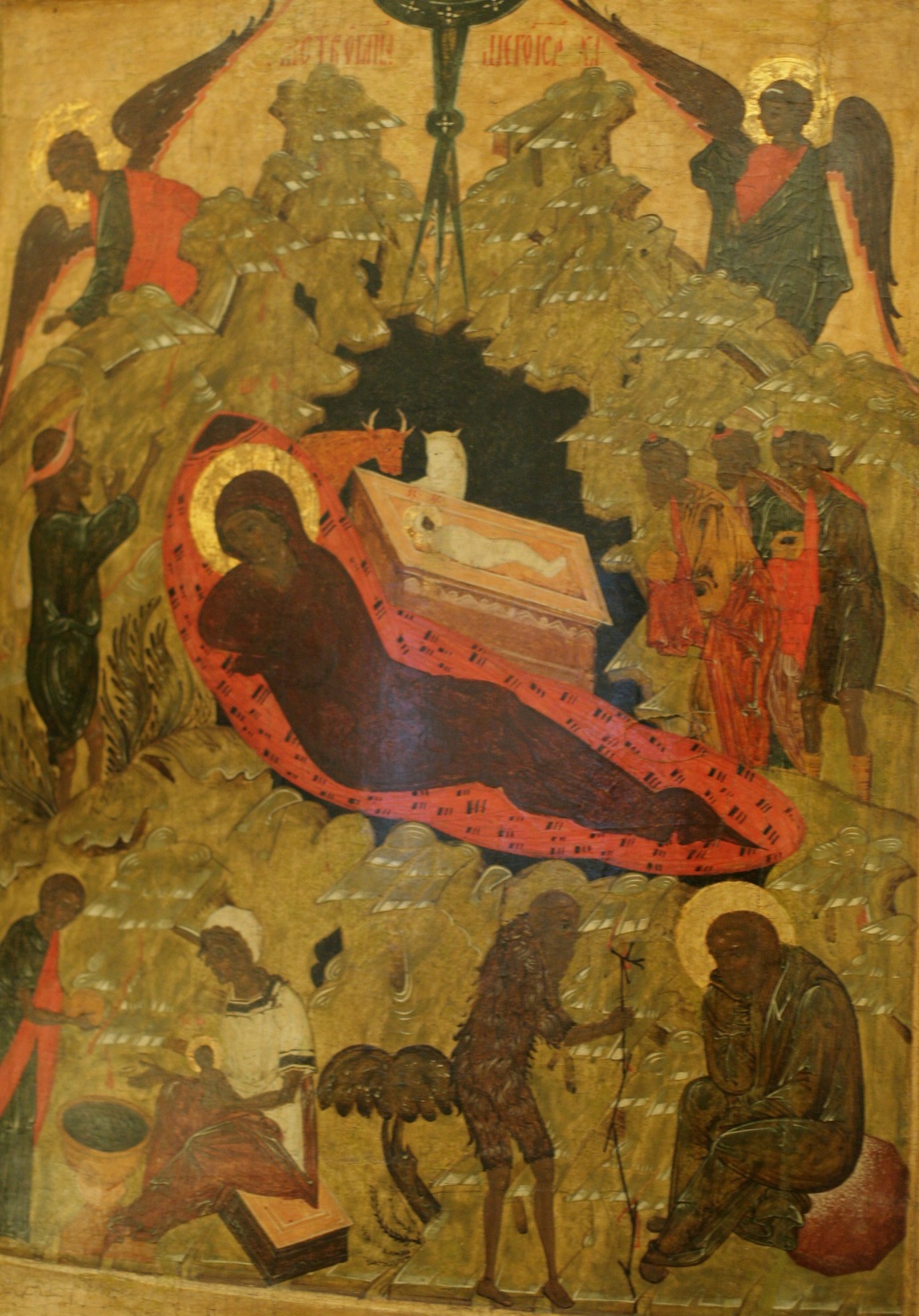 Крещение Господне (6/19 янв.)
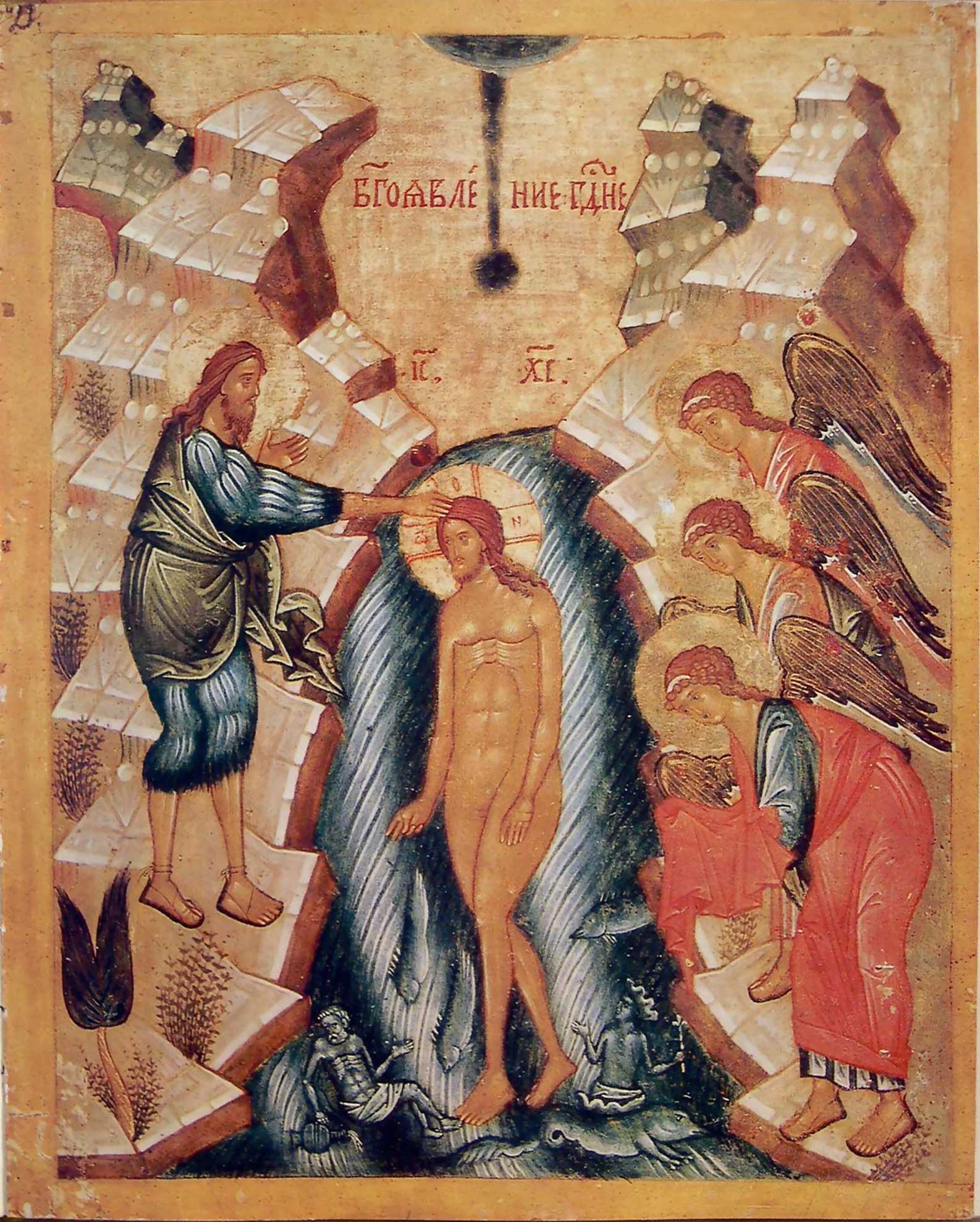 Сретение Господне (2/15 февр.)
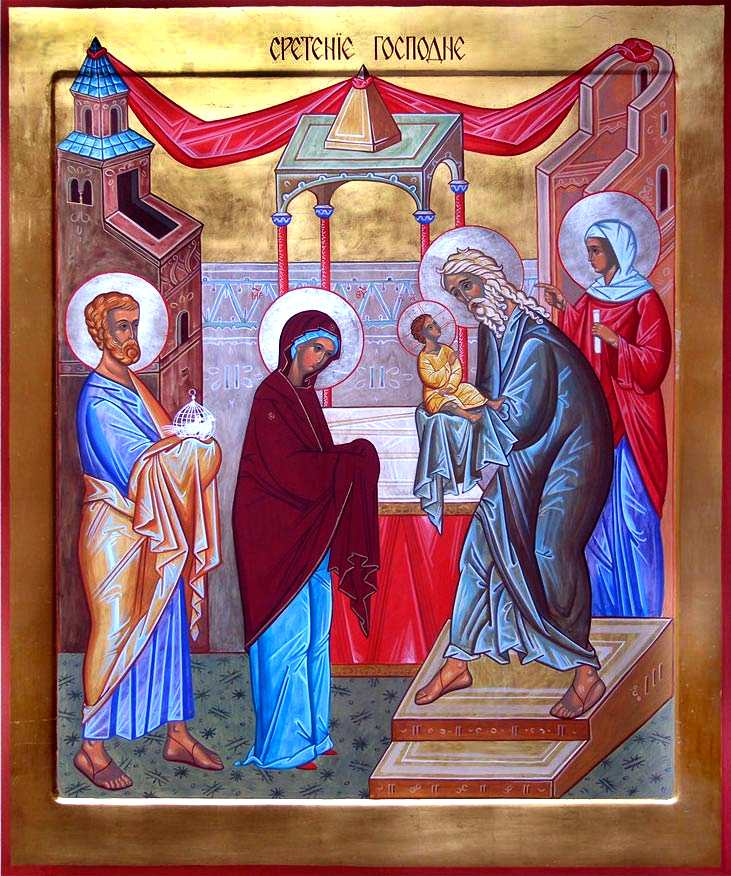 Благовещение Божией Матери (25 марта/7 апр.)
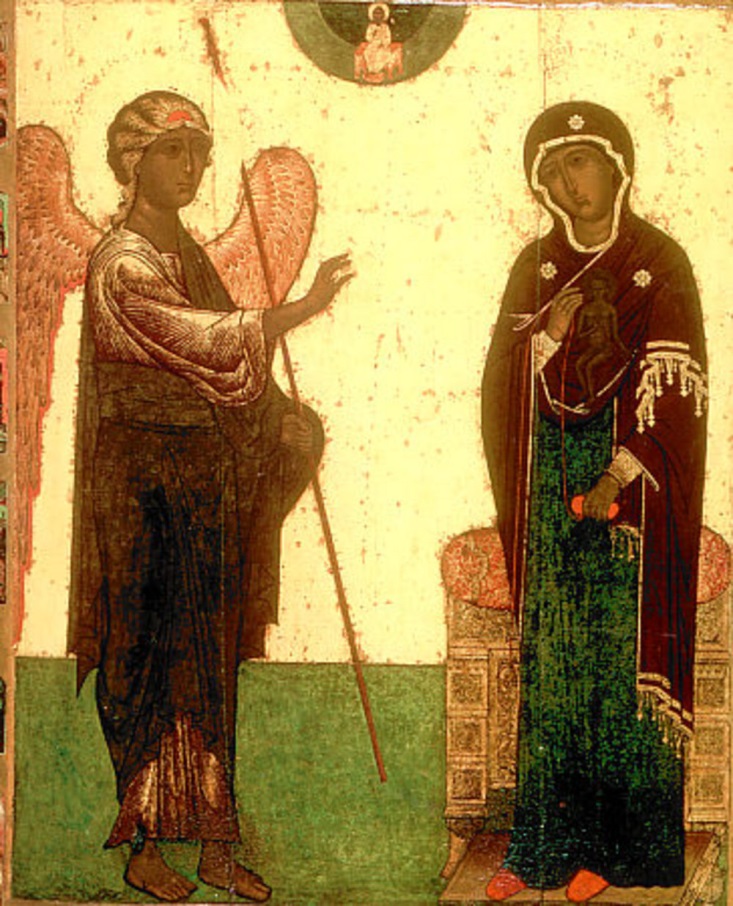 Вход Господень во Иерусалим (неделя перед Пасхой)
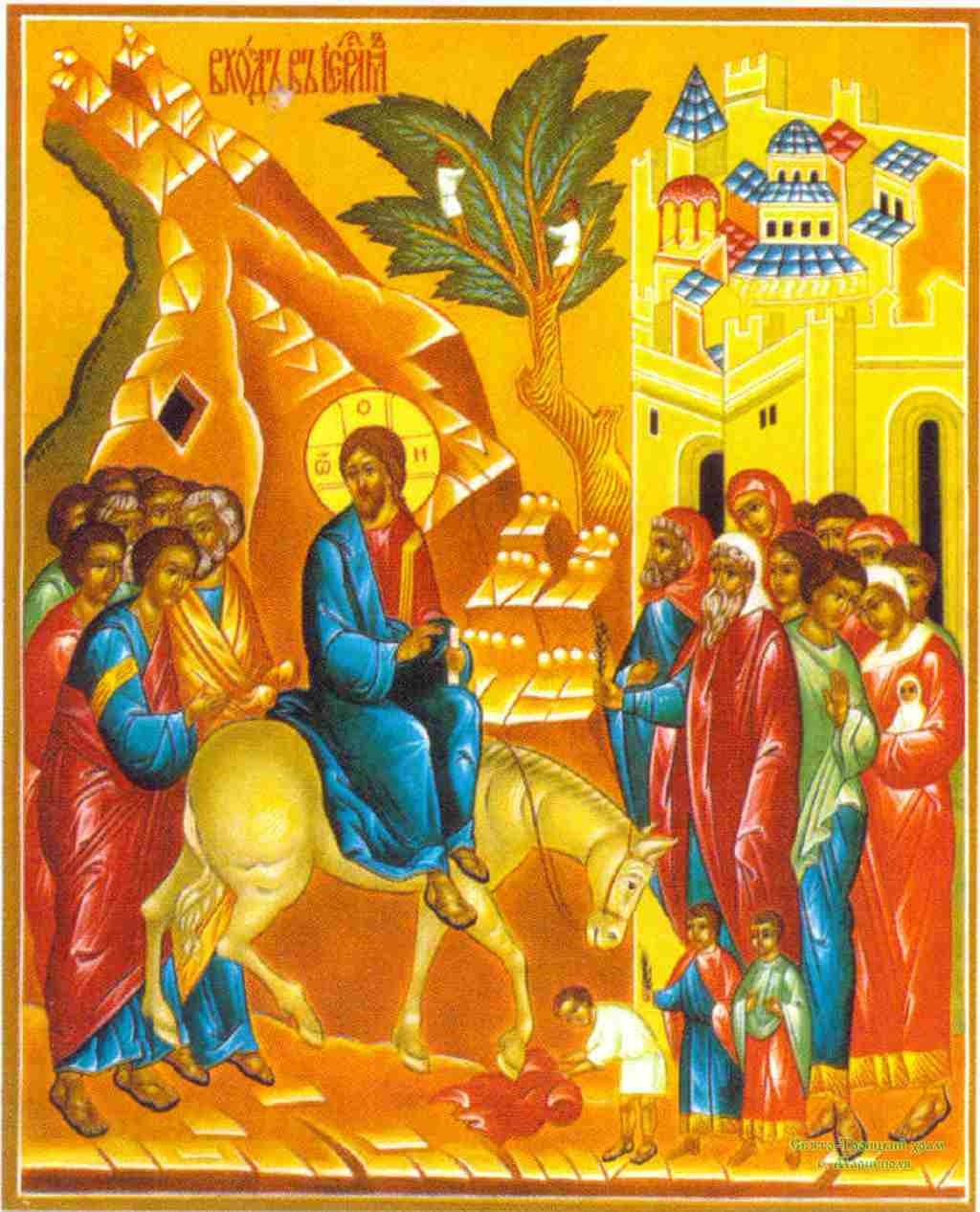 Вознесение Господне (40 –й день по Пасхе)
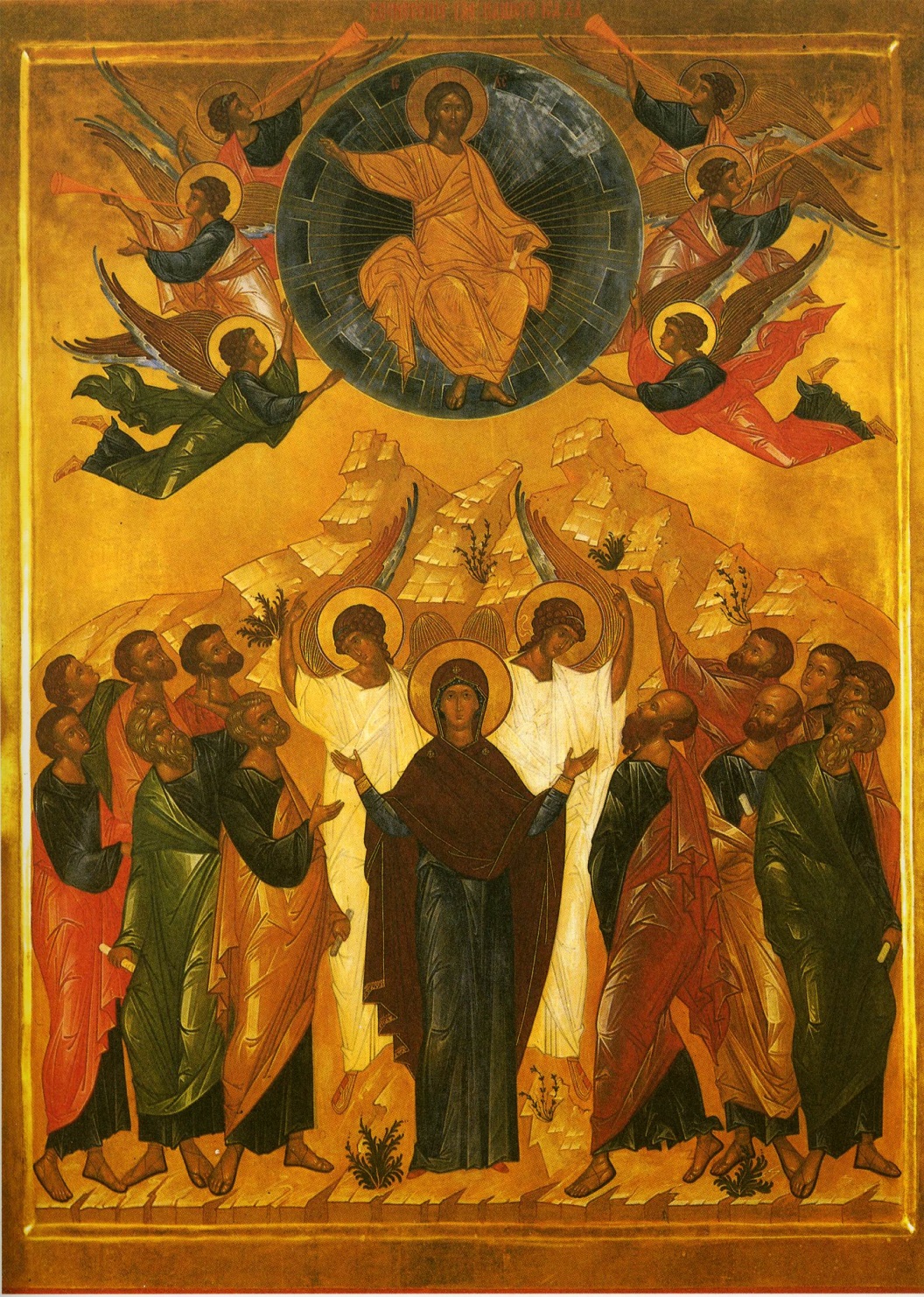 День Св. Троицы. Пятидесятница (50 –й день по Пасхе)
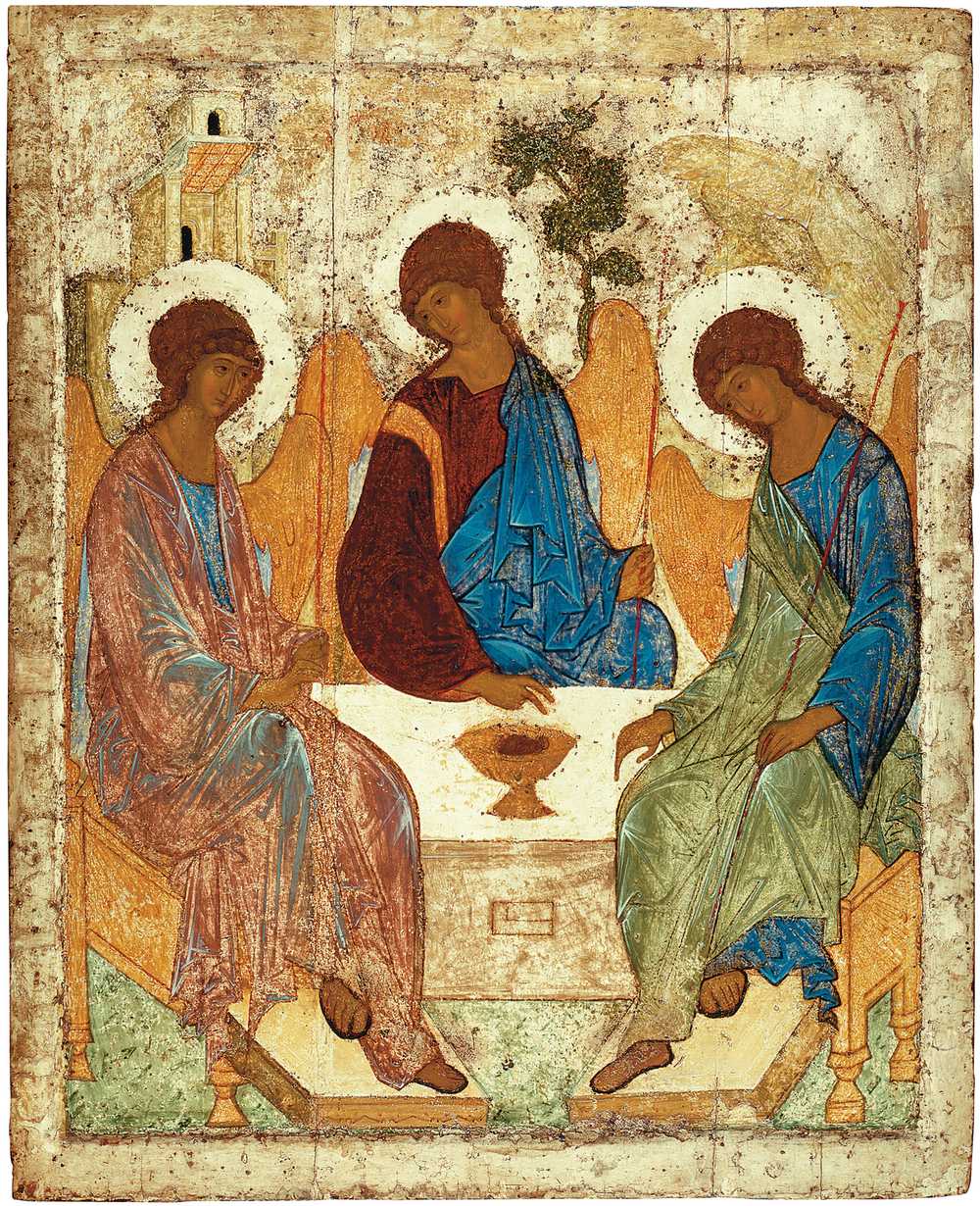 Преображение Господне (6/19 августа)
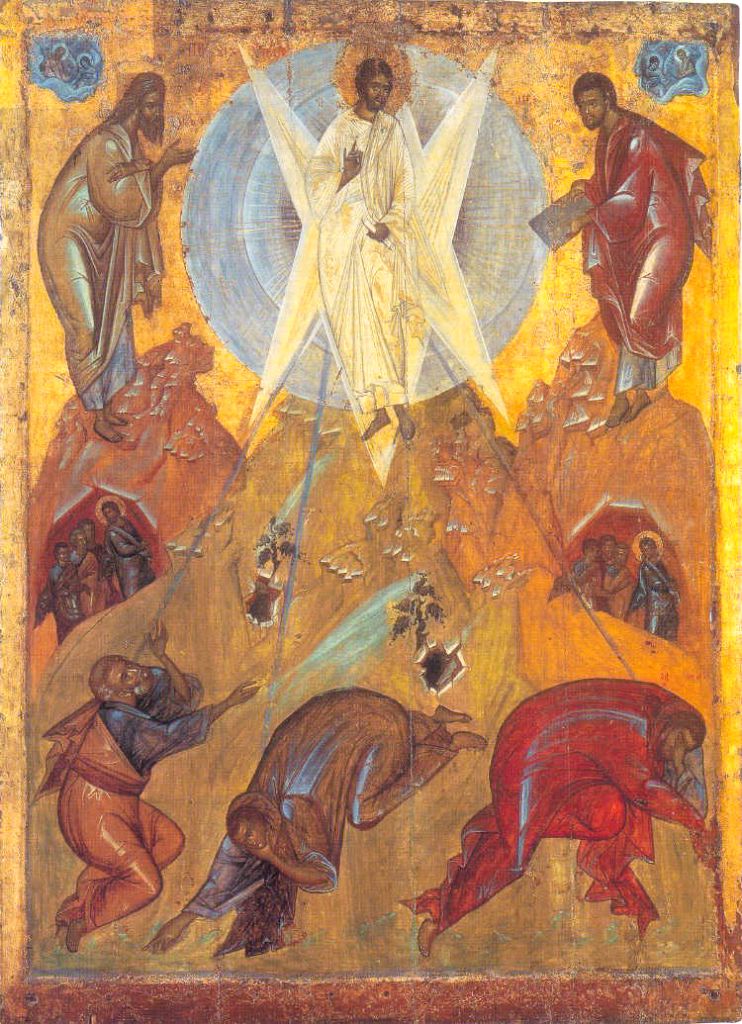 Успение Божией Матери (15/28 августа)
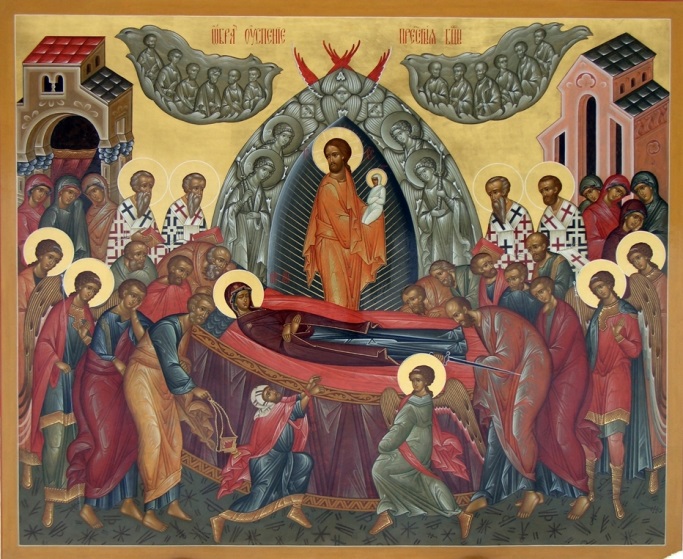 Рождество Божией Матери (8/21 сент.)
 Воздвижение Животворящего Креста Господня (14/27 сент.)
 Введение во Храм Божией Матери (21 ноября/4 дек.)
Рождество Христово (25 дек./7 янв.)
Крещение Господне (6/19 янв.)
Сретение Господне (2/15 февр.)
Благовещение Божией Матери (25 марта/7 апр.)
Вход Господень во Иерусалим (неделя перед Пасхой)
Вознесение Господне (40-й день по Пасхе)
День Св. Троицы. Пятидесятница (50-й  день по Пасхе)
Преображение Господне (6/19 августа)
Успение Божией Матери (15/28 августа)
Великие недвунадесятые праздники
Покров Божией Матери (1/14 октября)
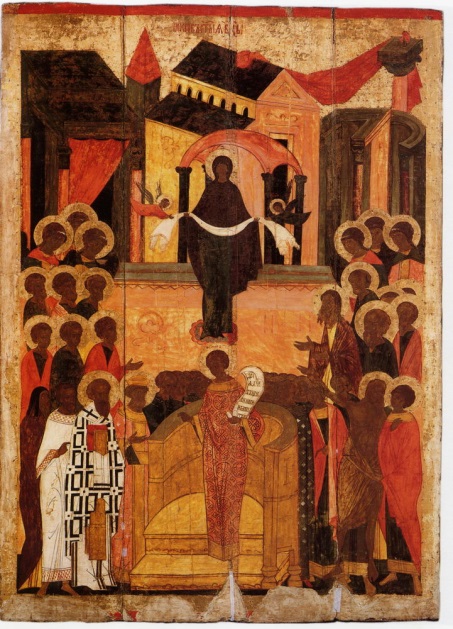 Обрезание Господне и память св. Василия  Великого (1/14 января)
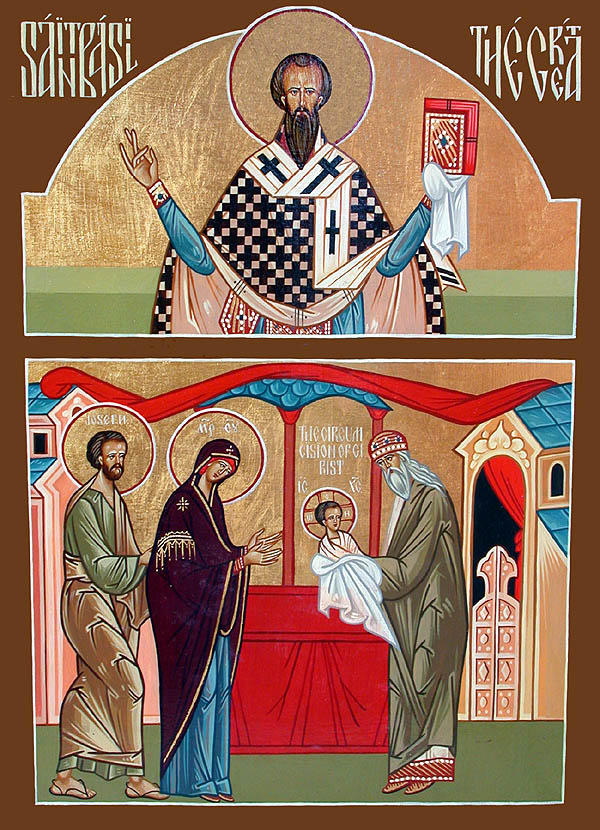 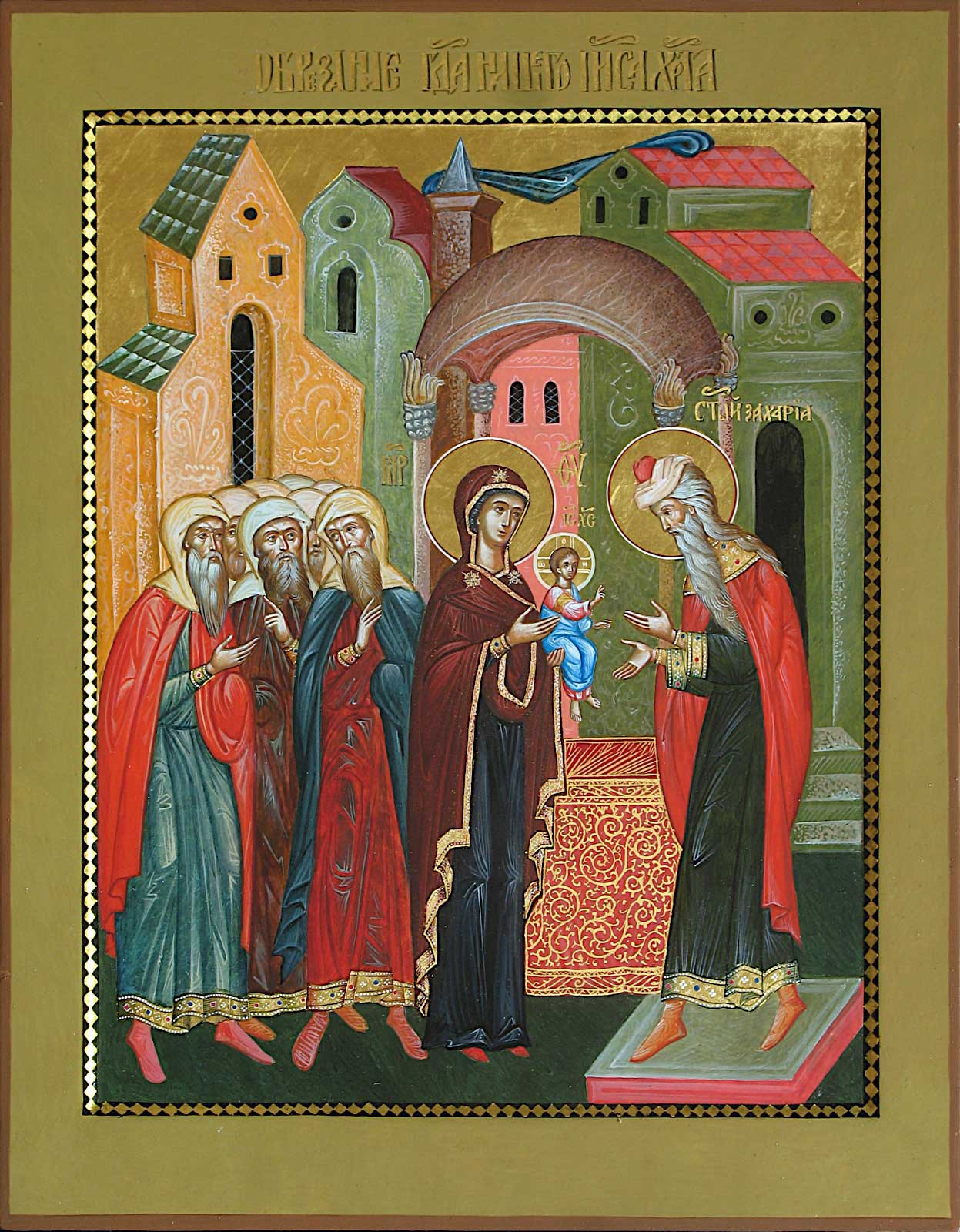 Рождество св. Иоанна Предтечи (24 июня/ 7 июля)
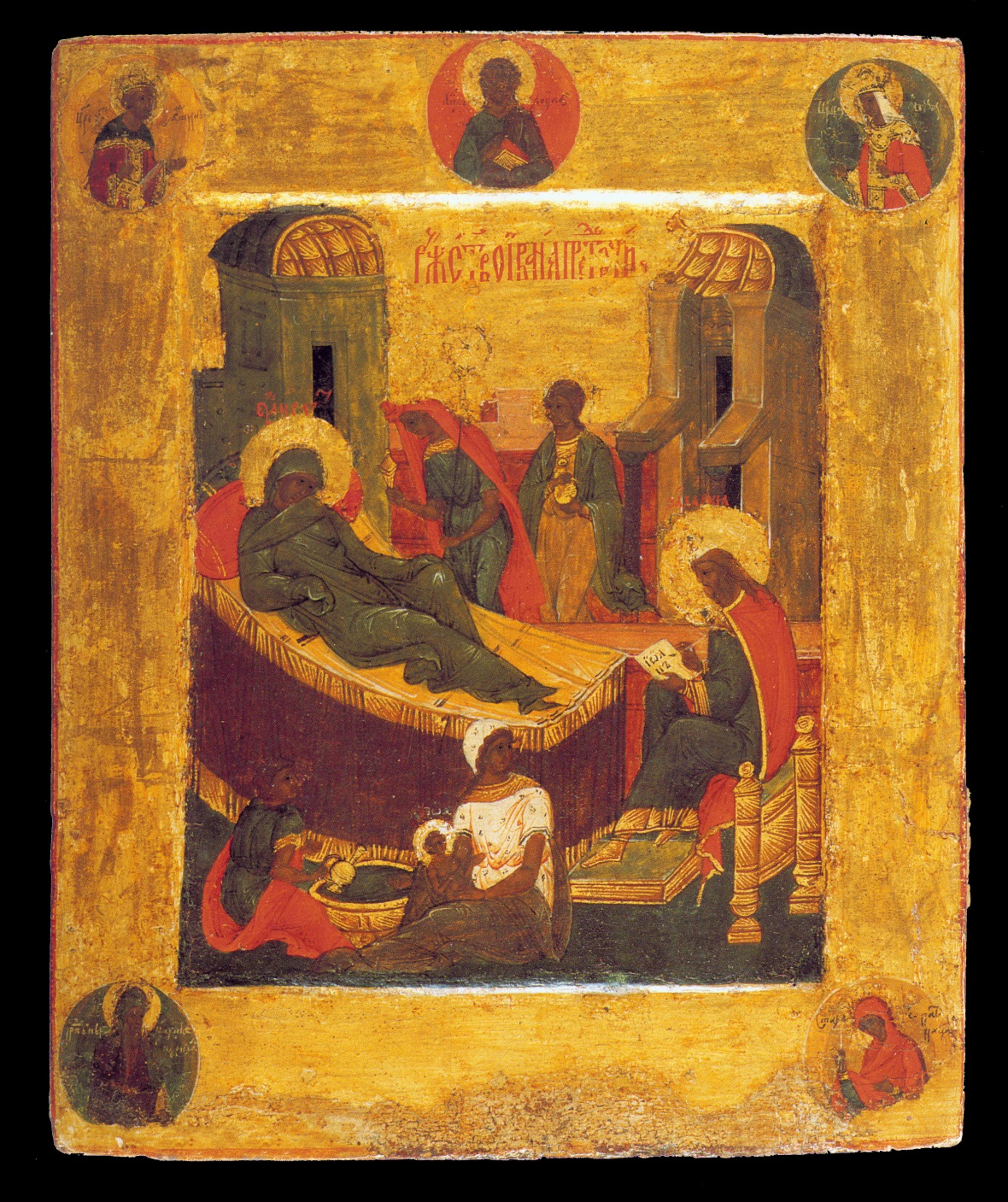 Память святых Первоверховных апостолов Петра и Павла (29 июня/12 июля)
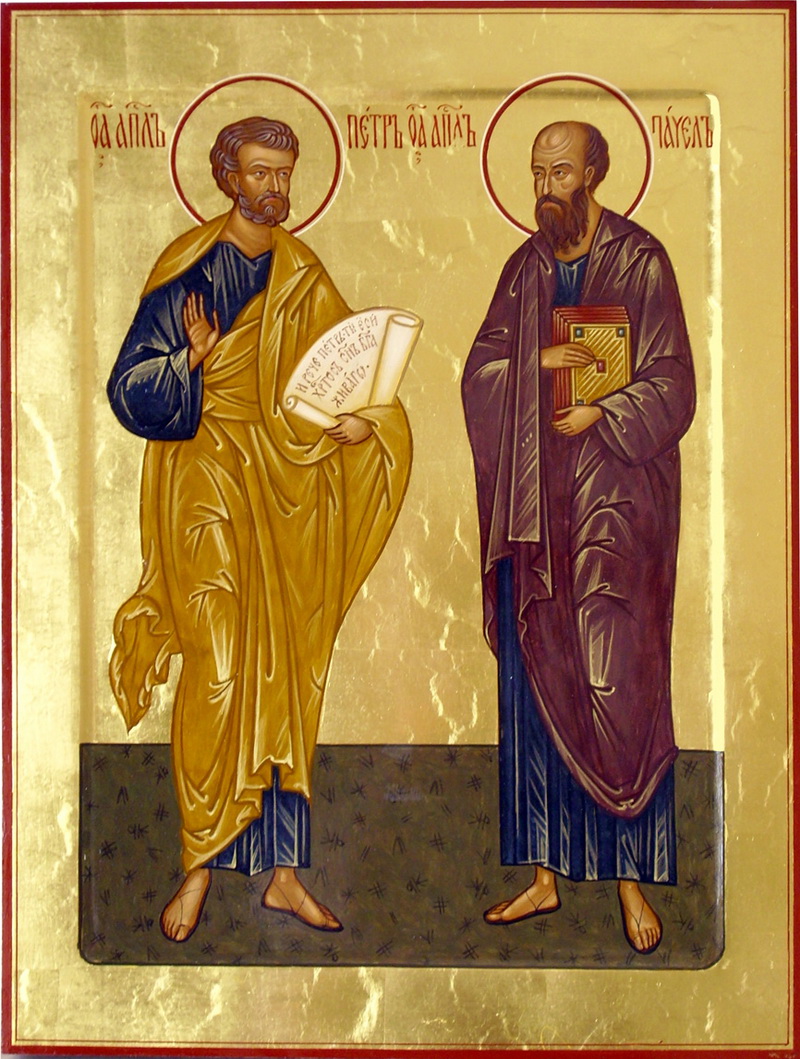 Усекновение главы св. Иоанна Предтечи (29 авг./11 сент.)
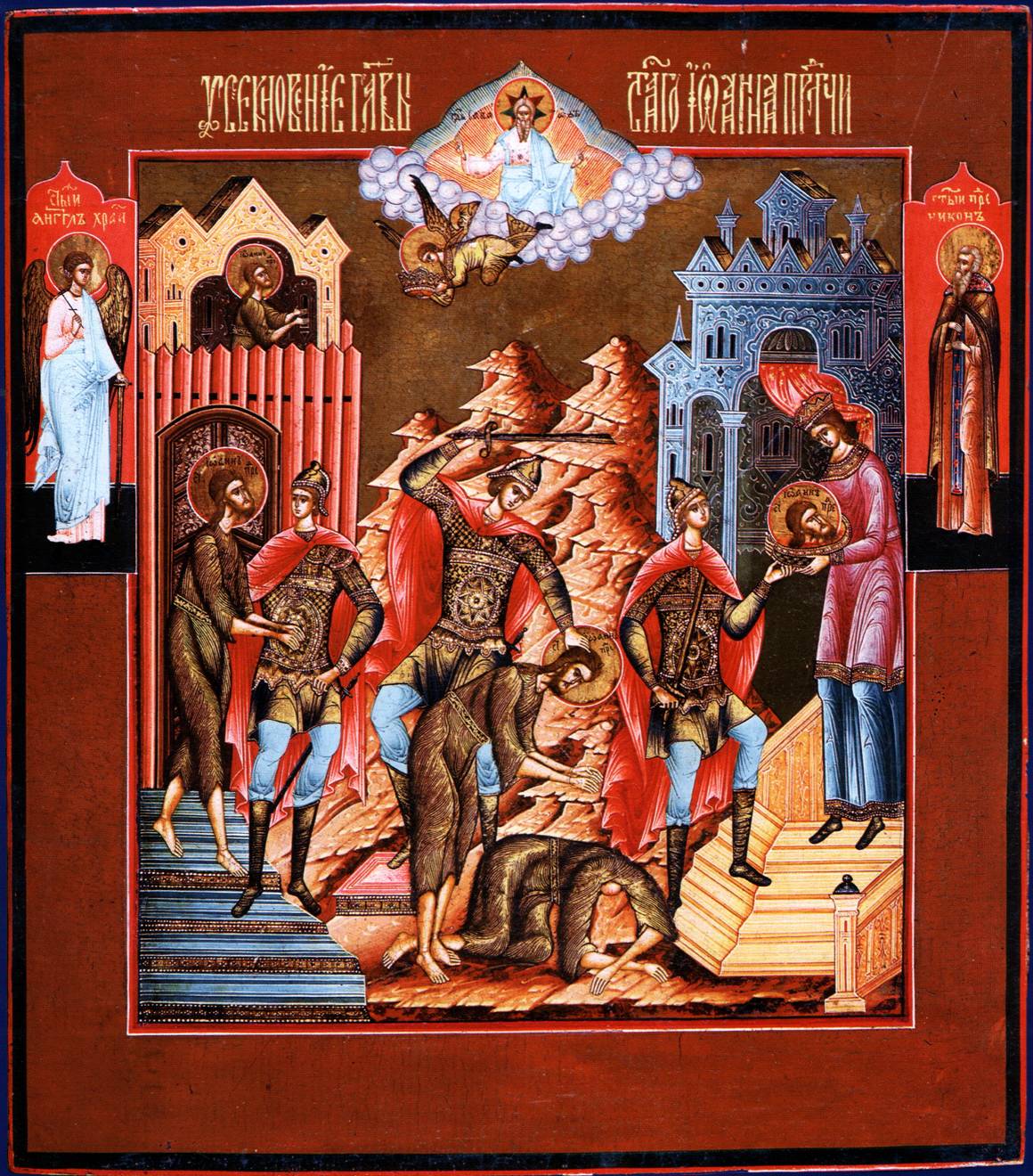 Покров Божией Матери (1/14 октября)
Обрезание Господне и память св. Василия  Великого (1/14 января)
Рождество св. Иоанна Предтечи (24 июня/ 7 июля)
Память свв. Первоверховных апостолов Петра и Павла (29 июня/12 июля)
 Усекновение главы св. Иоанна Предтечи (29 августа/11 сентября)
Дни поминовения усопших
Вселенская родительская (мясопустная) суббота
Субботы 2-й, 3-й и 4-й седмиц Великого поста
Вселенская родительская (Троицкая) суббота 
Дмитриевская родительская суббота (суббота перед памятью св. влкмч. Дмитрия Солунского – 25 окт.)
Радонница (вторник Недели о Фоме)
В день Усекновение главы св. Иоанна Предтечи (29 авг.)
О важности поста
Свт. Иоанн Златоуст: «Пост тела есть пища для души».
      Свт. Василий Великий: «Сколько отнимешь у тела, столько придашь силы душе».
      Свт. Феофан Затворник: «Пост одно из первых дел христианина. Жизнь наша проходит среди ветоши, которая и под ногами, и по бокам, и спереди, и сзади, и сверху, и снизу, и изнутри, и извне охватывает нас и теснит, и очень трудно и невозможно, чтобы она не прилипла и не осталась на нас и в нас, как нельзя идущему по дороге не запылиться. Вот милостивый Господь и устроил нам пост, который есть, с одной стороны, осмотр, где какие есть пылинки ветоши, с другой стороны, баня для отмытия всего ветхого, невзрачного грязноватого, чтобы, пройдя то и другое, мы являлись новенькими, чистенькими, и Богу и людям приятными, как деревце весной, вновь покрывшееся листьями и цветами».
Многодневные посты
Великий пост (Святая Четыредесятница и Страстная седмица). Установлен в память и подражание сорокадневному посту Господа Иисуса Христа, для того, чтобы достойно встретить праздник  Св. Пасхи.
Петров пост – в честь святых Апостолов. Начинается с понедельника после Недели Всех Святых и заканчивается в день памяти свв. Апп. Петра и Павла (19 июня)
Успенский пост – в честь праздника Успения Божией Матери. С 1 по 15 августа. 
 Рождественский (Филиппов) пост – в честь Рождества Христова. С 15 ноября по 24 декабря.
Однодневные посты
Среда и пятница в течение года, кроме Сплошных седмиц. Пост в среду установлен в воспоминание предания Иисуса Христа Иудой, а пост в пятницу - в память крестных страданий и смерти Спасителя.

День праздник Воздвижения Животворящего Креста Господня (14/27 сент.)

День праздника Усекновения главы св. Иоанна Предтечи (29 авг./11 сент.)
Сплошные седмицы – периоды времени  когда нет поста в среду и пятницу
Святки (время от празднования Рождества Христова  до кануна праздника Крещения Господня (26 янв. – 5 дек.)
Неделя о мытаре и фарисее
Сырная седмица. Масленица (запрет не вкушение мяса)
Пасхальная неделя
Троицкая неделя